Opportunità e vincoli della normativa privacy per l’utilizzo dei dati censuari e degli archivi statistici integrati
Seminario
Dati e indicatori statistici per il governo del territorio. Il censimento permanente e l’integrazione degli archivi amministrativi
Paola Baldi
Reggio Calabria, 18 ottobre 2017
1
Sintesi dell’intervento
Censimento permanente e uso statistico di fonti amministrative. 
Protezione dei dati personali e segreto statistico
Aspetti normativi relativi ad acquisizione, trattamento e comunicazione/diffusione dei dati, informative e obbligo di risposta 
Quali fonti? 
Dati amministrativi di cui l’ente è titolare
Dati amministrativi di cui l’ente dispone per le proprie competenze istituzionali
Dati amministrativi di altri soggetti 
Basi dati statistiche nazionali prodotte dall’integrazione di fonti amministrative
Dati censuari
Paola Baldi
Reggio Calabria, 18 ottobre 2017
2
Censimento permanente e uso statistico di fonti amministrative
Questo seminario ha come tema le più importanti innovazioni degli ultimi anni nell’ambito del Sistan: 
censimento permanente, 
archivi statistici integrati, derivanti dall’integrazione sia di microdati statistici che di fonti amministrative.
I due progetti sono strettamente collegati tra loro, in quanto il censimento permanente della popolazione è reso possibile, tra l’altro, dall’esistenza degli archivi statistici integrati. Il sistema di indagini legate al censimento permanente contribuisce a sua volta all’alimentazione del sistema di archivi integrati.
Paola Baldi
Reggio Calabria, 18 ottobre 2017
3
Obiettivi della realizzazione del sistema di archivi statistici integrati
Riorganizzare e migliorare la produzione statistica dell’Istat 
Realizzare “un servizio per utenza Sistan e non Sistan di microdati economici e sociali a livello di massimo dettaglio territoriale” (v. SK Progetto Archimede - PSN 2014), 
in attuazione della priorità indicata dal Comstat per il PSN: “miglioramento delle basi informative a supporto del funzionamento delle autonomie locali, della stima dei fabbisogni e dei costi standard e del sistema di governance multilivello di cui al Titolo V della Costituzione”
Paola Baldi
Reggio Calabria, 18 ottobre 2017
4
Archivi statistici di microdati integrati (1)
I progetti nazionali per lo sfruttamento dei dati amministrativi, l’integrazione di microdati derivanti da fonti amministrative e statistiche e la produzione di collezioni di dati elementari utilizzabili sia dall’Istat sia dai soggetti Sistan (SIM, Base integrata di microdati sull’occupazione, ARCHIMEDE), 
costituiscono uno strumento di razionalizzazione dei processi produttivi statistici, 
producono un ulteriore livello di semplificazione delle procedure, rispetto al ‘semplice’ inserimento nel PSN dei lavori dei soggetti Sistan.
Paola Baldi
Reggio Calabria, 18 ottobre 2017
5
Archivi statistici di microdati integrati (2)
I prodotti di tali progetti sono infatti considerati ‘dati statistici’ e possono essere comunicati agli uffici di statistica del Sistan per ulteriori elaborazioni statistiche di proprio interesse, anche non comprese nel PSN, senza le limitazioni previste dalla normativa privacy per il trattamento e la comunicazione dei dati amministrativi.
Paola Baldi
Reggio Calabria, 18 ottobre 2017
6
Normativa ‘privacy’
La norme che disciplinano il trattamento dei dati personali (D.Lgs. 196/2003) sono complesse e per certi aspetti diverse a seconda che:
il titolare del trattamento sia un soggetto pubblico o un soggetto privato 
il trattamento riguardi dati ‘comuni’ oppure dati sensibili o giudiziari.
 
	Comprendono anche: 
disposizioni particolari per specifici settori, tra cui il ‘trattamento per scopi statistici o scientifici’
codici di deontologia
Paola Baldi
Reggio Calabria, 18 ottobre 2017
7
Nuovo regolamento europeo sulla protezione dei dati personali
Regolamento (UE) n. 2016/679 del 27 aprile 2016, sulla protezione dei dati (da applicare a decorrere dal 25 maggio 2018). 
Rinvio a normative nazionali per eventuali deroghe su aspetti specifici; necessità di allineamento delle normative nazionali.
Disegno di legge n. 4620 (Camera dei deputati) Approvato dal Senato il 2 agosto 2017 - art. 13. 
	Il Governo è delegato ad adottare, entro sei mesi dalla data di entrata in vigore della legge, uno o più decreti legislativi al fine di adeguare il quadro normativo nazionale alle disposizioni del Regolamento (UE) n. 2016/679.
Paola Baldi
Reggio Calabria, 18 ottobre 2017
8
Nuove norme sulla protezione dei dati personali
Importanti novità, ma non modifiche che stravolgono le attuali regole per il trattamento dei dati per scopi statistici
	(non rivoluzione, ma evoluzione)

Accento su responsabilizzazione del titolare, garanzie, misure di sicurezza, …
Confermati i principi su cui si basa il trattamento dei dati personali:
Liceità, correttezza, trasparenza
Limitazione delle finalità
Minimizzazione dei dati
Esattezza
Limitazione della conservazione
Integrità e riservatezza
Paola Baldi
Reggio Calabria, 18 ottobre 2017
9
Dati personali e dati individuali
A seguito delle modifiche introdotte al D.Lgs. 196/2003 (Codice Privacy) dal D.L. 201/2011, sono considerati dati personali solo quelli relativi alle persone fisiche. 
(Qualunque informazione relativa a persona fisica, identificata o identificabile, anche indirettamente mediante riferimento a qualsiasi altra informazione, ivi compreso un numero di identificazione personale)

Per i dati individuali relativi alle persone giuridiche restano comunque in vigore le norme sul segreto statistico.
Paola Baldi
Reggio Calabria, 18 ottobre 2017
10
[Speaker Notes: DECRETO-LEGGE 6 dicembre 2011, n. 201. «Disposizioni urgenti per la crescita, l'equità e il consolidamento dei conti pubblici» convertito, con modificazioni, dalla legge 22 dicembre 2011, n. 214.]
Segreto statistico
La tutela del segreto statistico (o riservatezza statistica) fa parte dei principi della statistica ufficiale.
A questo riguardo va sottolineato che: 
il Regolamento (CE) 322/2009 definisce l’unità statistica come “l’unità di osservazione di base, ossia una persona fisica, una famiglia, un operatore economico e altre imprese cui fanno riferimento i dati”, 
il Codice delle statistiche europee (Raccomandazione COM(2005) 217) stabilisce, più in generale, che «Deve essere assolutamente garantita la tutela della privacy dei fornitori di dati (famiglie, imprese, amministrazioni e altri rispondenti), così come la riservatezza delle informazioni da essi fornite e l’impiego di queste a fini esclusivamente statistici»  (Principio 5 - Riservatezza statistica) 
Il nuovo Regolamento statistico (UE) 2015/759 afferma esplicitamente anche la necessità di tutelare la riservatezza dei dati ottenuti a partire da dati amministrativi.
Paola Baldi
Reggio Calabria, 18 ottobre 2017
11
[Speaker Notes: Considerando (15): La riservatezza dei dati ottenuti a partire da dati amministrativi dovrebbe essere tutelata secondo i principi e gli orientamenti comuni applicabili a tutti i dati riservati utilizzati per la produzione di statistiche europee. È opportuno inoltre redigere e pubblicare quadri di valutazione della qualità applicabili a tali dati, nonché principi di trasparenza.]
Uso statistico di fonti amministrative
In relazione ai temi di questo seminario e sulla base della normativa vigente, si deve fare riferimento alle disposizioni della normativa privacy che regolano il trattamento di dati personali da parte di soggetti pubblici, per scopi statistici, nell’ambito del Sistema statistico nazionale. 

Gli aspetti più rilevanti riguardano l’acquisizione e la comunicazione dei dati, le informative per gli interessati, la valutazione di eventuali ‘rischi specifici’ che il trattamento dei dati può presentare. 
Restano ferme le regole e i principi generali per il trattamento dei dati personali.
Paola Baldi
Reggio Calabria, 18 ottobre 2017
12
[Speaker Notes: (art. 17) 1. Il trattamento dei dati diversi da quelli sensibili e giudiziari che presenta ‘rischi specifici’ per i diritti e le libertà fondamentali, nonché per la dignità dell’interessato, in relazione alla natura dei dati o alla modalità del trattamento o agli effetti che può determinare, è ammesso nel rispetto di misure e accorgimenti a garanzia dell’interessato, ove prescritti.
2. Le misure e gli accorgimenti di cui al comma 1 sono prescritti dal Garante in applicazione dei principi sanciti dal presente codice, nell'ambito di una verifica preliminare all'inizio del trattamento, effettuata anche in relazione a determinate categorie di titolari o di trattamenti, anche a seguito di un interpello del titolare.]
Trattamento statistico dei dati amministrativi: presupposti giuridici
Il presupposto  giuridico per il trattamento statistico dei dati personali di origine amministrativa è diverso a seconda che si tratti di:
Dati amministrativi già disponibili presso l’ente:
Dati di cui l’ente è titolare
Dati di cui l’ente dispone per le proprie competenze istituzionali
Dati amministrativi di altri soggetti 
Basi dati statistiche prodotte dall’Istat (o altro soggetto Sistan) attraverso l’integrazione di fonti amministrative
Paola Baldi
Reggio Calabria, 18 ottobre 2017
13
Trattamento statistico dei dati amministrativi già disponibili presso l’ente
I soggetti pubblici possono trattare dati personali soltanto per lo svolgimento di funzioni istituzionali (tra queste anche la funzione statistica).
Secondo le regole generali per il trattamento dei dati (art. 11), i dati personali possono essere raccolti ‘per scopi determinati, espliciti e legittimi, ed utilizzati in altre operazioni del trattamento compatibili con tali scopi’.
L’art. 99 del Codice Privacy stabilisce che ‘Il trattamento di dati personali effettuato per scopi storici, statistici o scientifici è considerato compatibile con i diversi scopi per i quali i dati sono stati in precedenza raccolti o trattati’.
Pertanto è sempre legittimo l’utilizzo a fini statistici dei dati personali che il Comune ha raccolto, acquisito e trattato per altri scopi.
Paola Baldi
Reggio Calabria, 18 ottobre 2017
14
[Speaker Notes: Questo non significa che si possa sempre prescindere dalla volontà dell’interessato a cui i dati si riferiscono: secondo la normativa statistica non può essere imposto obbligo di risposta per i dati sensibili e giudiziari, a meno che questo sia espressamente previsto da norme di legge. Anche quando esiste un obbligo di risposta per il trattamento amministrativo dei dati personali sensibili si deve verificare che tale obbligo sia esteso anche al trattamento statistico. Vedi più avanti.]
Informativa agli interessati (1)
Al momento della raccolta dei dati per le finalità amministrative, nell’ambito dell’informativa che il titolare deve dare agli interessati circa le finalità e le modalità del trattamento dei dati personali, dovrebbe essere resa nota agli interessati anche la possibilità di ulteriore trattamento per scopi statistici. 
(Importanza della verifica e eventuale revisione della modulistica amministrativa, compresa l’informativa all’interessato, ai fini del possibile utilizzo statistico)
Se questo non è stato fatto, è necessario fornire una informativa integrativa relativa all’utilizzo statistico dei dati prima dell’inizio del relativo trattamento da parte dell’ufficio di statistica.
Paola Baldi
Reggio Calabria, 18 ottobre 2017
15
[Speaker Notes: Lo stesso vale per i dati raccolti originariamente per fini statistici, per i quali si deve informare della possibilità di "ulteriore trattamento statistico da parte di soggetti Sistan".]
Informativa agli interessati (2)
Se il conferimento all’interessato dell’informativa integrativa per fini statistici richiede uno sforzo sproporzionato rispetto al diritto tutelato, l’informativa stessa può considerarsi resa:
se l’attività è inclusa nel PSN 
	oppure
se è oggetto di pubblicità con idonee modalità     (ad esempio pubblicazione di un avviso sul sito web dell’ente) da comunicare preventivamente al Garante, il quale può prescrivere ‘eventuali misure o accorgimenti’.
Paola Baldi
Reggio Calabria, 18 ottobre 2017
16
[Speaker Notes: (art. 6 comma 2 del Codice Deontologia; art. 8 Direttiva Comstat n. 9/2004: può considerarsi applicabile in quanto l’US di statistica elabora dati che non ha raccolto direttamente presso l’interessato, ma ha acquisito dalla struttura amministrativa dell’ente – anche se non si tratta di ‘comunicazione’).
L'informativa integrativa è possibile quando si acquisiscono dati da soggetti terzi, che non l'avevano data al momento della raccolta dei dati. Ritengo sia possibile anche per i dati precedentemente raccolti dallo stesso ente, ferma restando la necessità di modificare per il futuro le informative iniziali.]
Obbligo di risposta / adesione facoltativa al trattamento dei dati
Se i dati raccolti sono anche dati personali sensibili o giudiziari è necessario anche indicare l’eventuale normativa che stabilisce l’obbligo di fornire i dati (anche per le finalità statistiche!) o, in assenza di tale normativa, la possibilità per l’interessato di non consentire il trattamento dei propri dati.
Questo vale, attualmente, anche per i dati raccolti per fini amministrativi dallo stesso titolare del trattamento statistico.
Anche su questo aspetto non ci sono modifiche dal nuovo Regolamento europeo sulla protezione dei dati personali, salvo il fatto che il Regolamento attribuisce al diritto degli stati membri la possibilità di prevedere deroghe ai diritti degli interessati, compreso il «diritto di opposizione»
Paola Baldi
Reggio Calabria, 18 ottobre 2017
17
Fonti amministrative da richiedere ad altro soggetto pubblico
Il presupposto giuridico per la comunicazione di dati personali tra soggetti pubblici è l'esistenza di una norma di legge o di regolamento che preveda tale comunicazione: la fornitura dei dati avviene in attuazione della norma di legge o di regolamento. 
Anche ai fini dell’acquisizione per l’utilizzo per scopi statistici di archivi amministrativi di altro titolare che non siano già nella disponibilità dell’ente, è quindi necessario prima di tutto verificare se esiste una norma di legge o di regolamento (normativa statistica o di settore) che preveda la comunicazione dei dati o – nel caso di archivi contenenti anche dati sensibili e giudiziari - che sussistano le altre condizioni previste dal Codice Privacy.
Paola Baldi
Reggio Calabria, 18 ottobre 2017
18
[Speaker Notes: Può trattarsi di una specifica norma di legge o regolamento di settore che prevede espressamente la comunicazione dei dati in oggetto per fini statistici oppure di una norma statistica a carattere generale (ad esempio, legge statistica regionale che preveda genericamente la possibilità di acquisire dati presso i soggetti pubblici per le attività definite nel programma statistico regionale, eventualmente con obbligo di risposta)]
Fonti amministrative da richiedere ad altro soggetto pubblico: dati sensibili
Se gli archivi amministrativi contengono anche dati sensibili o giudiziari la comunicazione dei dati personali e il relativo trattamento devono essere previsti da una norma di legge.
Se la norma di legge non li indica dettagliatamente, i dati da trattare (oggetto della richiesta) e le operazioni che si intendono eseguire devono essere stati identificati e resi pubblici dall’amministrazione richiedente con atto regolamentare ai sensi dell’art. 20 del D.Lgs.196/2003.
Per i trattamenti di dati personali sensibili/giudiziari a fini di statistica ufficiale il Regolamento Privacy dei Comuni (nonché di Province e Regioni) stabilisce che si deve preliminarmente acquisire il parere del Garante per la protezione dei dati personali sui singoli lavori statistici.
Paola Baldi
Reggio Calabria, 18 ottobre 2017
19
Fonti amministrative da richiedere ad altro soggetto pubblico: lavori PSN
Per le attività statistiche comprese nel Programma statistico nazionale, in assenza di specifiche leggi o regolamenti che prevedano espressamente la comunicazione dei dati:
è sufficiente la previsione dell’attività statistica nel PSN, 
gli Uffici di statistica delle amministrazioni a cui i dati sono stati richiesti sono tenuti a fornire i dati, nei limiti indicati dallo stesso PSN,  (Art. 7 del d.lgs. 322/89; art. 3 della direttiva Comstat n. 9/2004);
l’obbligo di risposta non riguarda però i dati sensibili e giudiziari, salvo espressa previsione normativa.
(Se i dati sono richiesti ad un soggetto privato l’obbligo di risposta esiste solo se l’attività PSN è anche inserita nell’elenco delle rilevazioni con obbligo di risposta per i soggetti privati)
Paola Baldi
Reggio Calabria, 18 ottobre 2017
20
Fonti amministrative da richiedere ad altro soggetto pubblico: lavori non PSN
Per attività non comprese nel PSN,  in assenza di norme specifiche di legge o di regolamento che prevedano espressamente la comunicazione dei dati, la comunicazione è ammessa, per i dati ‘comuni’, quando
è comunque necessaria per lo svolgimento delle funzioni istituzionali (in questo caso: attività volte alla produzione di dati statistici ufficiali, realizzate dall'Ufficio di statistica dell’amministrazione) 
ed è stata data preventiva comunicazione al Garante per la protezione dei dati personali, salvo determinazione contraria del Garante (Artt. 19 e 39, comma 2, del D.Lgs.196/2003; art. 4 della direttiva Comstat n. 9/2004).
Se la comunicazione riguarda anche dati sensibili o giudiziari, deve esistere il Regolamento Privacy comunale ed essere stato acquisito il parere del Garante sulla specifica attività.
Paola Baldi
Reggio Calabria, 18 ottobre 2017
21
Previsione di lavori di enti locali nel PSN
Per eventuali progetti statistici di uffici Sistan che riguardino la elaborazione e/o la integrazione di fonti amministrative prodotte da altri soggetti, in assenza di norme che ne prevedano la comunicazione, l’inserimento dell’attività nel PSN costituisce dunque un elemento di notevole semplificazione ed efficacia. 
Si deve d’altra parte tenere presente il lungo iter per la predisposizione e approvazione del PSN, che può rappresentare una criticità per la realizzazione del progetto statistico.
Importante prospettiva: collaborazione allo sviluppo di progetti nazionali per la realizzazione di archivi statistici integrati, il cui prodotto sono dati statistici – utilizzabili dunque per fini statistici da parte dei soggetti Sistan, alle condizioni previste dalle norme in vigore.
Paola Baldi
Reggio Calabria, 18 ottobre 2017
22
Lavori di enti locali nel PSN
Nel PSN 2011-2013 erano presenti alcuni studi progettuali di questo tipo nell’ambito del cosiddetto ‘Progetto GUIDA’: ‘Studio progettuale per la realizzazione di un sistema statistico integrato sul mercato del lavoro locale da dati di fonte amministrativa’ del Comune di Roma, insieme ad analoghi studi progettuali della Regione Lombardia e della Provincia di Belluno e alla compartecipazione di vari comuni, province e regioni all’attività IST-02288 ‘Sistema Informativo Integrato di dati amministrativi per l'analisi ed il monitoraggio dei mercati del lavoro locali’. 
Nel PSN 2014-2016 rimanevano alcuni lavori della provincia di Belluno, mentre per il comune di Roma era presente una statistica derivata; ma soprattutto si sono sviluppate collaborazioni con l’Istat all’interno dei progetti nazionali, in particolare i progetti del sistema ARCHIMEDE.
Nel PSN 2017-2019 si prevede che proseguano le collaborazioni tra Istat e uffici territoriali per lo sviluppo e l’affinamento dei progetti.
Paola Baldi
Reggio Calabria, 18 ottobre 2017
23
Comunicazione dei dati: comunicazione a soggetti Sistan
La comunicazione di dati individuali a soggetti Sistan è consentita ai sensi dell’art. 9 del D.Lgs. 322/1989 
e resta disciplinata, per quanto riguarda i dati personali, dall’art. 6bis dello stesso D.Lgs. 322/1989, dall’art. 8 del Codice di deontologia e dalla Direttiva Comstat n. 9/2004.
Paola Baldi
Reggio Calabria, 18 ottobre 2017
24
Comunicazione dei dati: comunicazione a soggetti non Sistan
La comunicazione di dati personali a soggetti non Sistan per fini di ricerca scientifica è disciplinata dall’art. 7 del Codice di deontologia «Sistan»
A seguito delle modifiche alla definizione di dati personali, l’Istat, con decisione del Consiglio del 2013, aveva previsto, come soluzione di carattere transitorio, l’utilizzo delle fattispecie individuate dall’articolo 7 del Codice di deontologia (comunicazione di dati personali a soggetti non facenti parte del Sistan) anche ai dati non più regolati dal Codice e riguardanti, quindi, persone giuridiche.
Il D.Lgs. 97/2016, art. 6, ha introdotto disposizioni per l’accesso per fini scientifici ai dati elementari raccolti per finalità statistiche, a particolari condizioni (nuovo art. 5ter del D.Lgs. 33/2013).
Paola Baldi
Reggio Calabria, 18 ottobre 2017
25
[Speaker Notes: In particolare: la comunicazione può riguardare solo dati privi di identificativi diretti, messi a disposizione in file a cui sono stati applicati metodi di controllo al fine di non permettere l’identificazione dell’unità statistica oppure elaborati all’interno di specifici laboratori fisici o virtuali, organizzati dal titolare dei dati, o nell’ambito di progetti congiunti.]
Sviluppo dei progetti di integrazione di microdati amministrativi e statistici: criticità
Aumentando la complessità dei progetti di integrazione di archivi amministrativi e statistici e il numero delle basi dati utilizzate, emergono alcune criticità legate alla necessità di: 
valutare il determinarsi di eventuali rischi specifici per gli interessati,
individuare regole e garanzie a tutela degli interessati, in relazione alla natura e qualità dei dati, alle modalità del trattamento e alle misure di sicurezza, per assicurare la correttezza e liceità del trattamento.

Parere del Garante su specifici lavori PSN condizionato a verifica preliminare e approfondimenti istruttori (PSN 2016 e PSN 2017-2019).
Paola Baldi
Reggio Calabria, 18 ottobre 2017
26
Integrazione di ulteriori fonti amministrative (1)
Un altro aspetto da approfondire riguarda l’eventuale esigenza degli enti Sistan di utilizzare per le proprie elaborazioni anche ulteriori archivi amministrativi propri, integrandoli con i microdati già contenuti nella base dati nazionale. 
Le regole per la comunicazione di microdati tra soggetti Sistan prevedono la possibilità di trasmettere anche dati identificativi diretti, quando indispensabile per la realizzazione dell’attività statistica per cui vengono richiesti.
Questa possibilità sembra però non compatibile con le modalità organizzative del sistema ARCHIMEDE, in quanto la fase di integrazione dei microdati dovrebbe essere realizzata tramite SIM, e quindi direttamente dall’Istat.
Paola Baldi
Reggio Calabria, 18 ottobre 2017
27
Integrazione di ulteriori fonti amministrative  (2)
Per archivi di particolare rilevanza potrebbe essere valutata la opportunità di prevedere nel PSN l’integrazione dell’ulteriore fonte (ad es. comunale).
In alternativa potrebbe essere attivata una collaborazione con Istat per la realizzazione di un progetto statistico non PSN di cui il Comune (o altro soggetto richiedente: Regione, Provincia) è titolare, mentre Istat provvede alla integrazione della base dati per conto del titolare (e deve perciò essere nominato da questo quale «responsabile del trattamento dei dati personali»).
Più in generale, la progettazione dei «sistemi di diffusione dei dati» potrebbe prevedere anche ‘lo sviluppo di funzionalità che permettano questo tipo di integrazione, garantendo anche il segreto statistico’ (come già indicato nei documenti Istat).
Paola Baldi
Reggio Calabria, 18 ottobre 2017
28
Censimento permanente
Dati statistici prodotti dal censimento permanente: sarà possibile la comunicazione dei dati elementari a soggetti Sistan per uso statistico, secondo le norme già richiamate.
Norma di legge di indizione del censimento per eventuale possibilità di comunicazione dei dati individuali a ulteriori soggetti e rinvio ai piani generali di censimento e al PSN per eventuali esigenze di pubblicazione di alcune variabili in forma disaggregata, etc.
No uso dati censuari per fini amministrativi (revisione anagrafi) - Parere Garante 15 ottobre 2015







2qdx
Paola Baldi
Reggio Calabria, 18 ottobre 2017
29
Approfondimenti su normativa privacy e statistica ufficiale
Per una trattazione generale sulla applicazione della normativa privacy in ambito statistico, vedi anche la relazione di 
	Maria Rosaria Simeone (Istat) «Privacy e statistica 	ufficiale»
 
disponibile sul sito web dell’USCI: 
		http://www.usci.it/web/contenuti/speciali/1357-speciale-			convegno-usci-trento-14-e-15-settembre-2017
Paola Baldi
Reggio Calabria, 18 ottobre 2017
30
Grazie per l’attenzione!



       335 1225582

			paolabaldi49@gmail.com
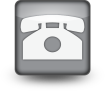 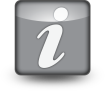 Paola Baldi
Reggio Calabria, 18 ottobre 2017
31